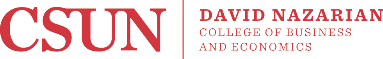 Nazarian college career centers
Craig Oka, Director
Career Education and Professional Development Center
Juniper Hall 2234 |818.677.4697
www.csun.edu/NazarianCEPD

Stuart Fried, Director
EY Center for Careers in Accounting and Information Systems
Juniper Hall 2224 | 818.677.4346
www.csun.edu/acctis/EY-Center
WHO ARE WE
Career center staffed with professionals who assist students and alumni with:
Experiential learning 
Career exploration
Career networking needs
What WE DO
Professional Development Services
Resume critiques & workshops
Cover letter reviews & workshops
Career advice
Mock interviews
Networking opportunities
What we do
Career Exploration Services
Career previews/Information sessions
Passport Program
Firm tours
Mentor Program
Shadowing events
Industry Night
INTERNSHIP ORIENTATION Workshop
Mandatory workshop to enroll in 498C
Register on: www.myinterfase.com/csun/student
Bring your resume 
Be on time
CEPD cENTER Upcoming events
Career Education Conference
September 30th – 9 AM to 2 PM
Juniper Hall
Women in Business
November 1st – 4 PM – 6:30 PM
Grand Salon, USU
EY Center Upcoming eventS
Meet the Firms
September 20th – 6pm to 9pm
Pickwick Gardens
Passport program
An exclusive cohort that focuses on professional development and engages in:
Career development 
Networking 
Experiential learning
Leadership
Passport program
Eligibility
Transfer students currently enrolled in BUS 302 or will be enrolled in Spring 2017
Team-Building Event on September 10th, 2016
Fall admission only